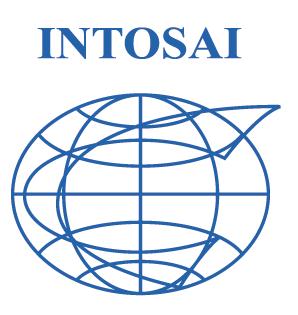 Working Group on Public DebtProgress Report
7th Meeting of the Steering Committee of the INTOSAI Committee on the Knowledge Sharing and Knowledge Services (Goal 3)
Washington, DC, United Sates of America
October 15 and 16, 2015
Annual meeting, July 22-24, 2015
WGPD | 2
Annual meeting, July 22-24, 2015
WGPD | 3
ISSAIs Harmonization Project
WGPD | 4
ISSAIs Harmonization Project
Five Key Criteria for the revision of WGPD ISSAIs
WGPD | 5
ISSAIs Harmonization Project
Revised version  of ISSAIs issued by the Working Group
WGPD | 6
ISSAIs Harmonization Project
Revised version  of ISSAIs issued by the Working Group
Withdrawal
Next revision process
WGPD | 7
Investigation Themes
Projects  based on the WGPD Strategic Plan’s objectives
WGPD | 8
Evaluation of Information Systems related to Public Debt Management
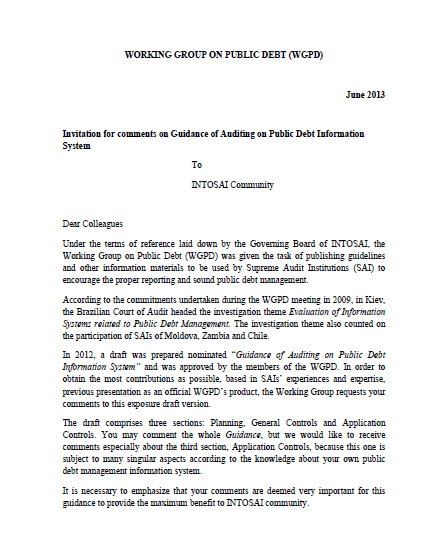 Origin: 2009, Meeting in Kiev

Approved in May 2013, by the KSC Chair and by the PSC

Published from July to October 2013 as exposure version for comments by the INTOSAI community
ASF | 9
Evaluation of Information Systems related to Public Debt Management
Implemented as a reference for the development of the "Coordinated Parallel Audit of Information Systems for Public Debt Management" initiative

Subject to re-exposure period

ISSAI 5450  will be presented during the XXII INCOSAI  in 2016, for final approval.
ASF | 10
Public Debt Management Office
Origin: 2008, Meeting in Nadi

The first Guideline for Good Governance (INTOSAI GOV) developed by the Working Group.

Request for KSC endorsement in order to submit the document to PSC for classification and exposure to comments.

Expected to be presented for final approval at the next INCOSAI in 2016.
ASF | 11
Concept Framework of Coordinated Parallel Audit of PDM Information Systems
Reference
ASF | 12
Trans-regional Programme on Public Debt Management Audit
ASF | 13
IDI Collaboration with the WGPD
Current project:
Trans Regional Programme on Strengthening Public Oversight and Audit of Sovereign Lending and Borrowing Frameworks
ASF | 14
Trans-regional Programme on Strengthening Public Oversight and Audit of Sovereign Lending and Borrowing Frameworks.
 Objectives
WGPD | 15
Trans-regional Programme on Strengthening Public Oversight and Audit of Sovereign Lending and Borrowing Frameworks.
WGPD | 16
WGPD’s Website
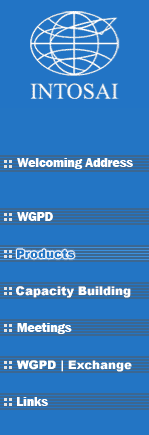 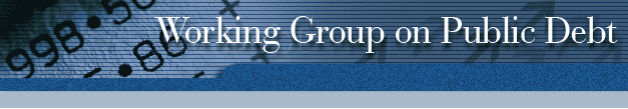 ASF | 17
Cooperation with other partners
WGPD | 18
Revision of WGPD Strategic Plan
WGPD Strategic Plan
ASF | 19
New WGPD Chair
ASF | 20
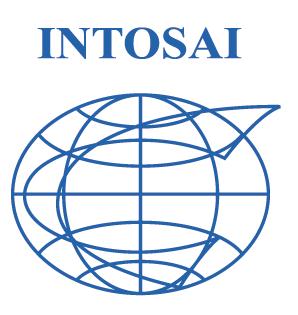 Working Group on Public DebtProgress Report
7th Meeting of the Steering Committee of the INTOSAI Committee on the Knowledge Sharing and Knowledge Services (Goal 3)
Washington, DC, United Sates of America
October 15 and 16, 2014
Motions
ASF | 22
Motions
ASF | 23